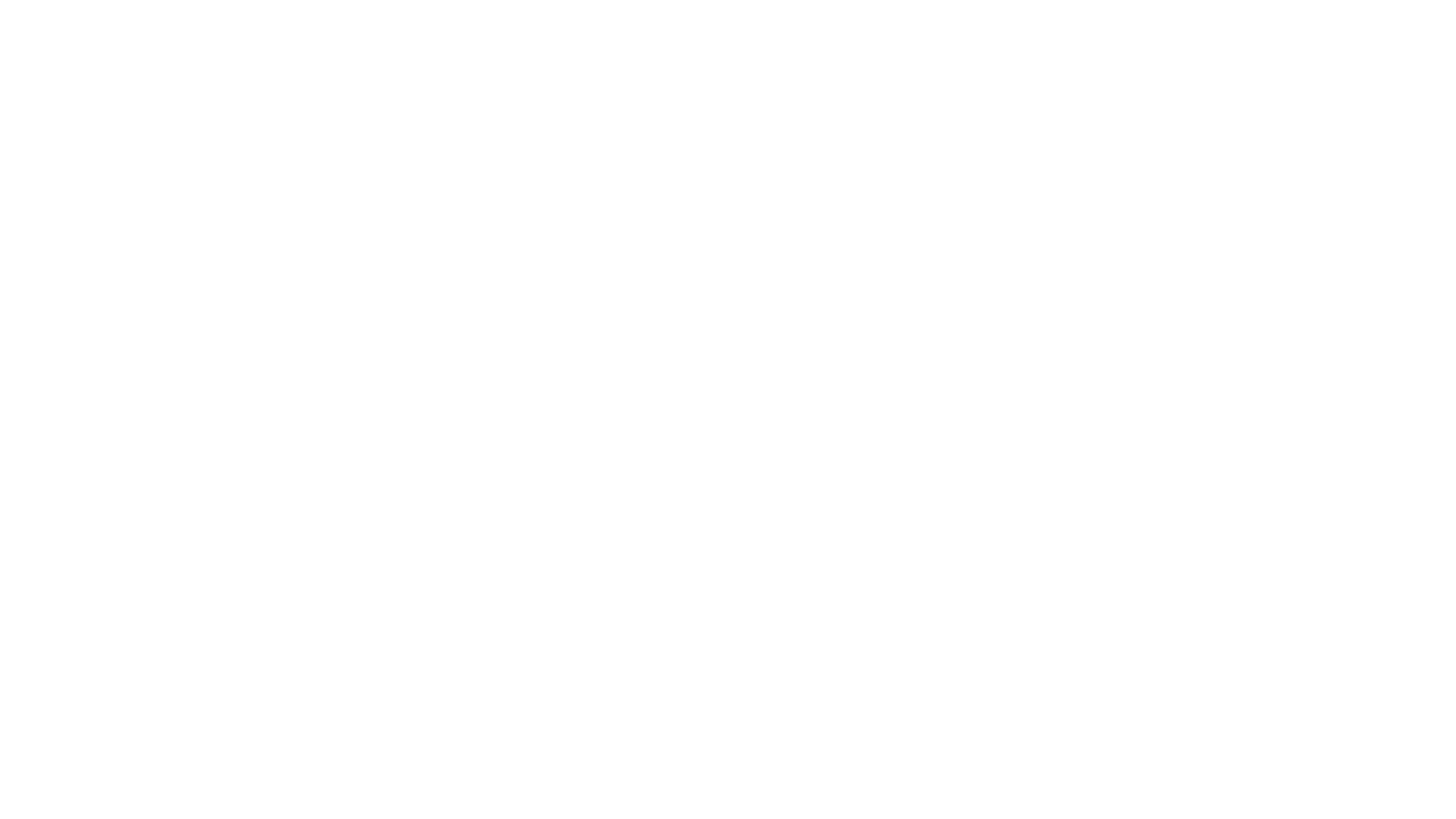 Medicinska škola Pula
Zagrebačka 30, Pula

www.ss-medicinska-pu.skole.hr
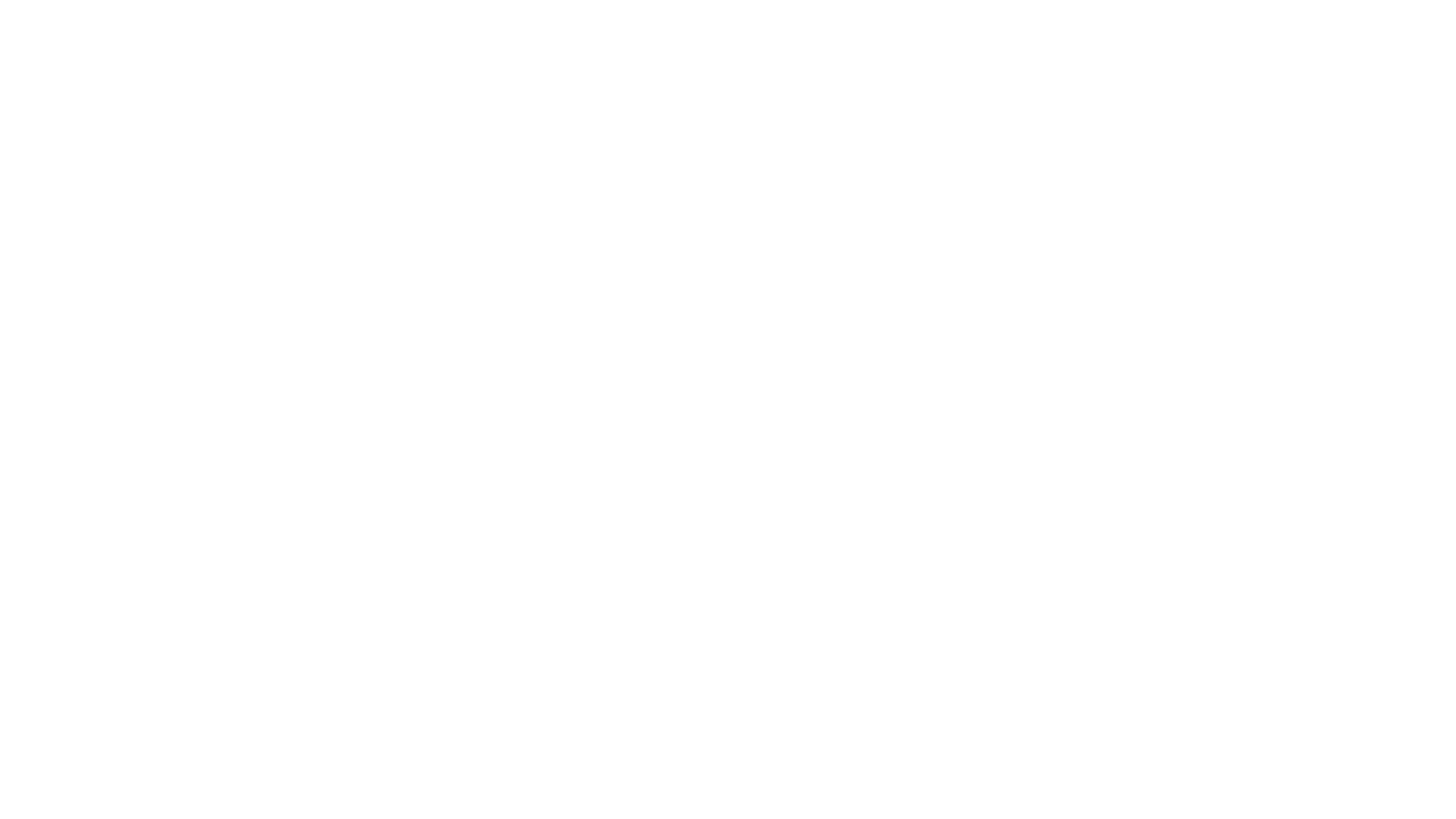 Smjerovi u kojima obrazujemo učenike:
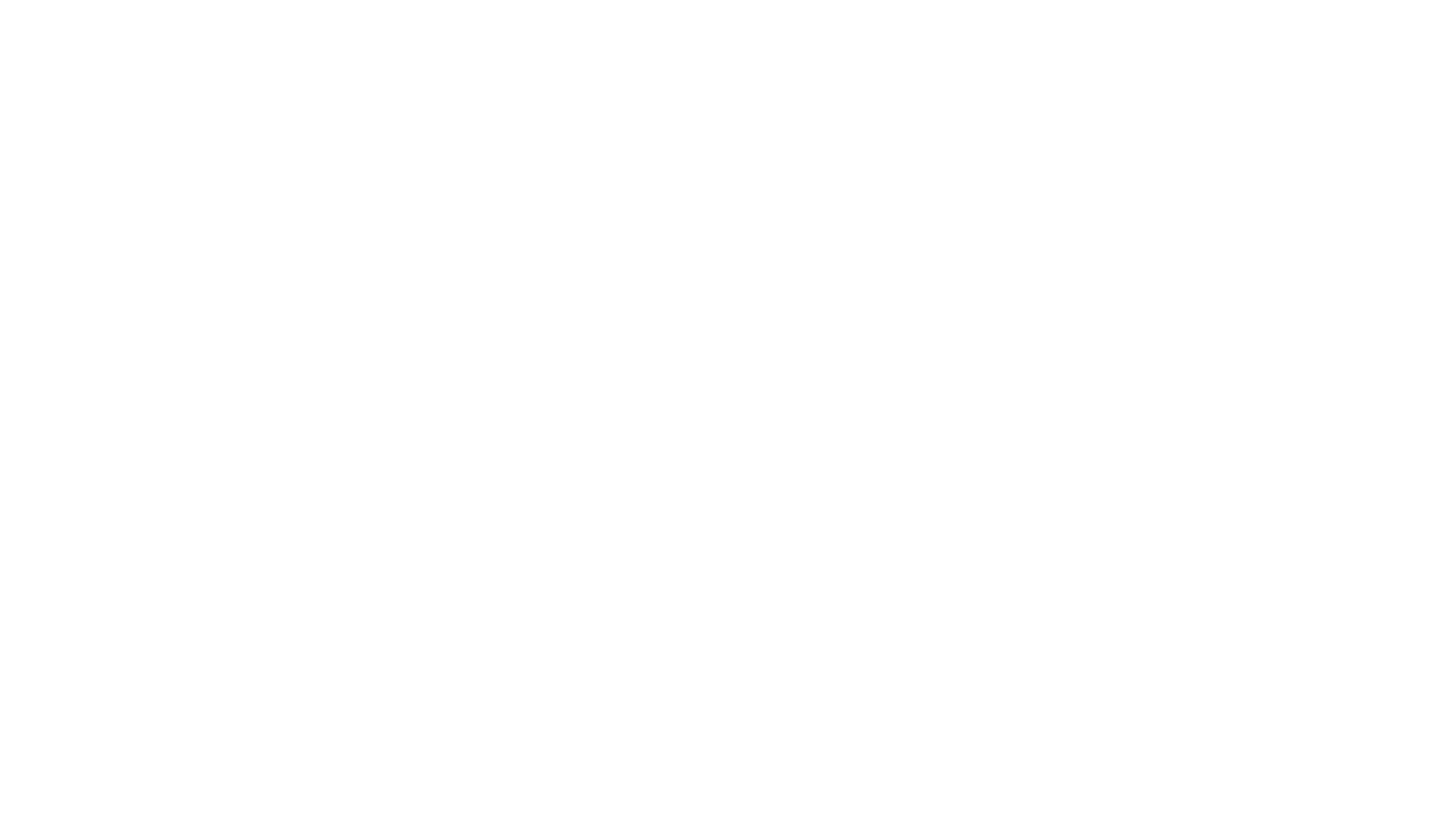 Medicinska sestra opće njege / medicinski tehničar opće njege
Ishodi  programa, učenici će znati:
pripremiti i provesti opću njegu u stručnom timu i/ili samostalno
profesionalnu etiku/ savjesnost
Imati i razvijati humani odnos prema korisniku zdravstvene skrbi.
Medicinska sestra opće njege / medicinski tehničar opće njege
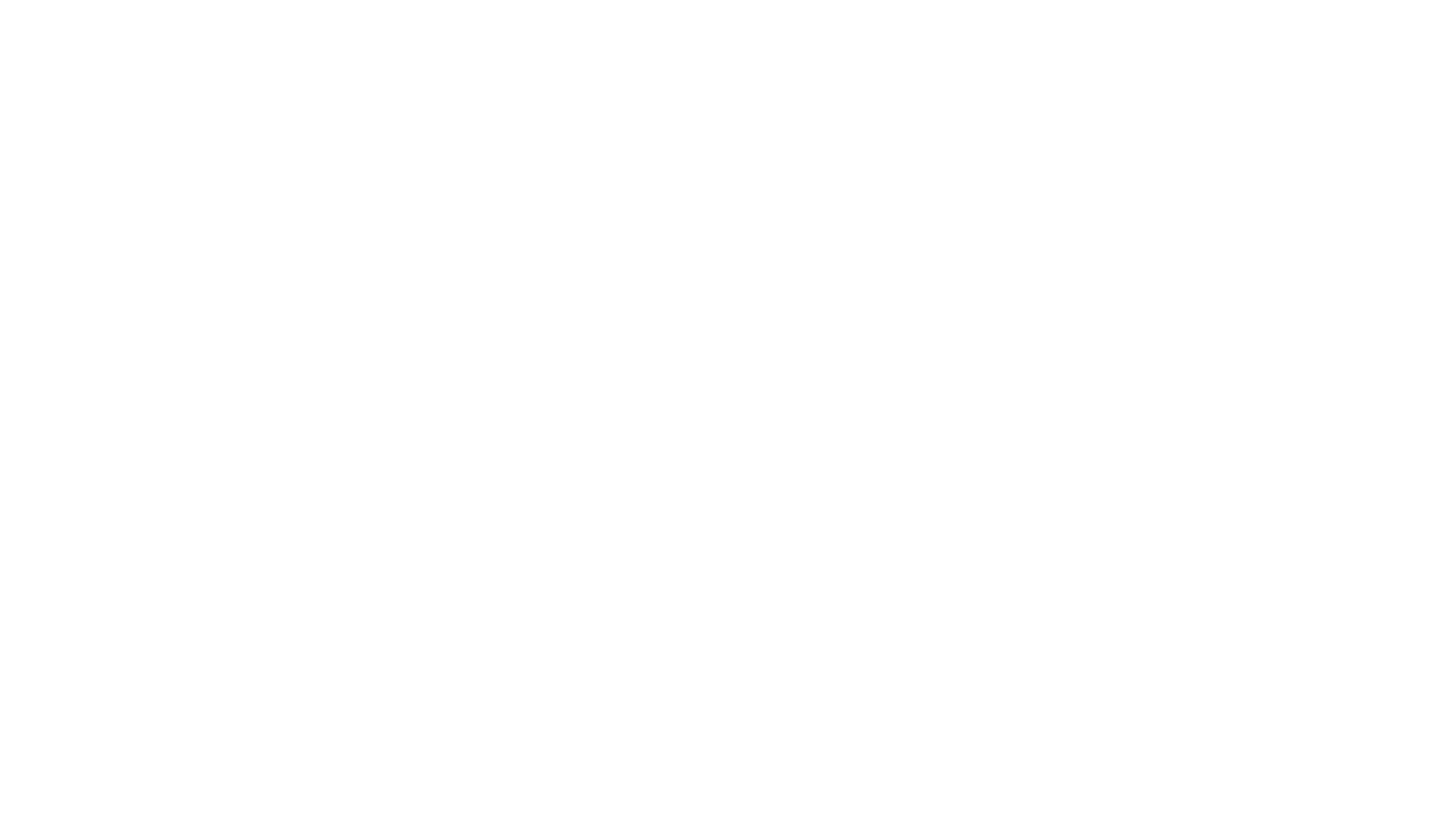 Fizioterapeutski tehničar/ fizioterapeutska tehničarka
Ishodi  programa, učenici će znati:
pomoći ozlijeđenim i bolesnim osobama u oporavku
sudjelovati u unapređenju zdravlja i ublažavanju boli
nadomjestiti funkcije u slučaju postojanja problema uzrokovanih tjelesnim ili psihološkim poremećajima
Fizioterapeutski tehničar / fizioterapeutska tehničarka
Ustanove za izvođenje praktične nastave
Općeobrazovni predmeti
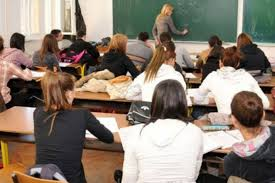 Hrvatski jezik 
Strani jezik
Latinski jezik 
Matematika 
Kemija
Biologija
Fizika
Povijest 
Geografija
Tjelesna i zdravstvena kultura
Informatika
Vjeronauk / Etika
Izborni predmet (Građanski odgoj, Njemački jezik, Komunikacijske vještine)
Projekti u kojima škola sudjeluje
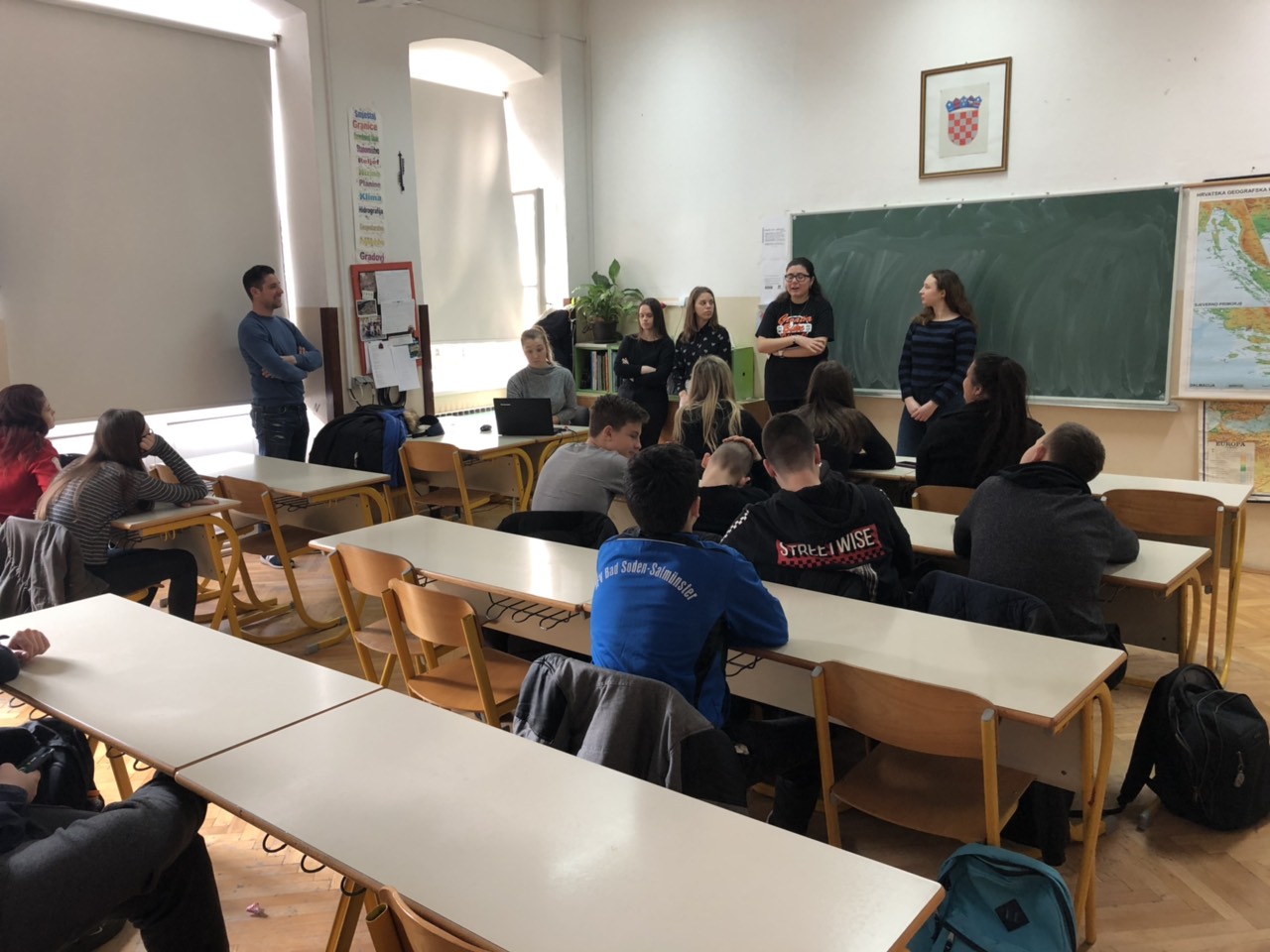 NAŠE ŠKOLSKE I IZVANŠKOLSKE AKTIVNOSTI:
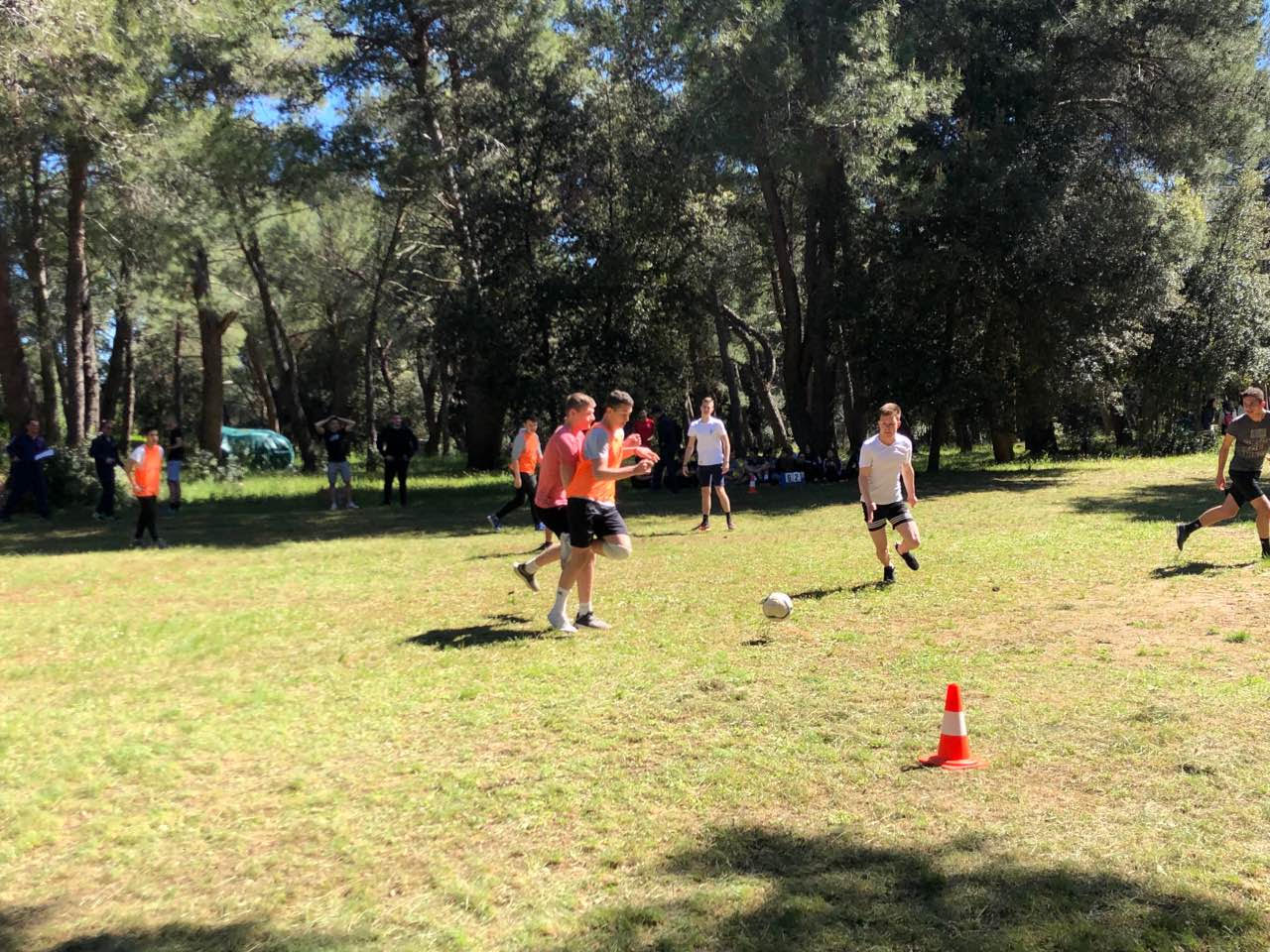 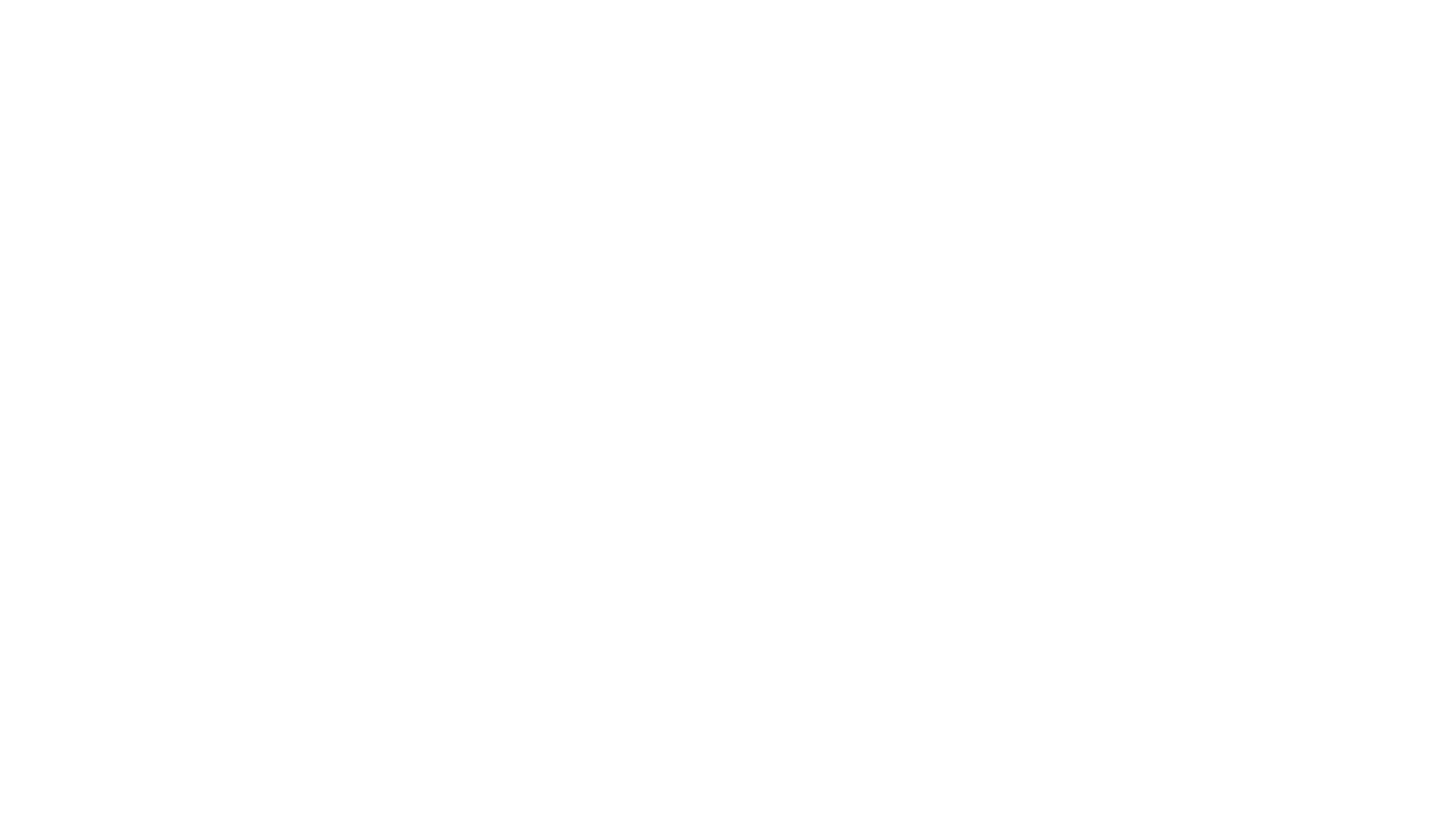 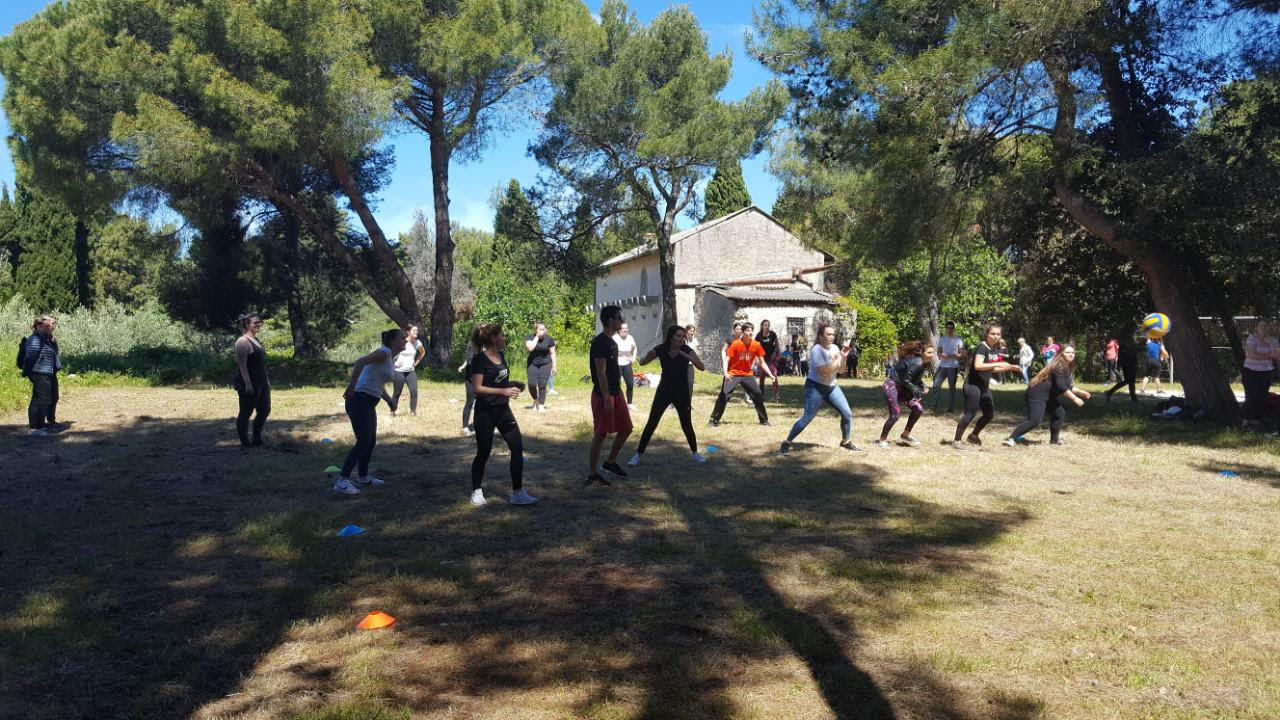 Dan škole Fratarski otok
Mogućnost zaposlenja:medicinska sestra opće njege /medicinski tehničar opće njege
Mogućnost zaposlenja:fizioterapeutski tehničar / fizioterapeutska tehničarka
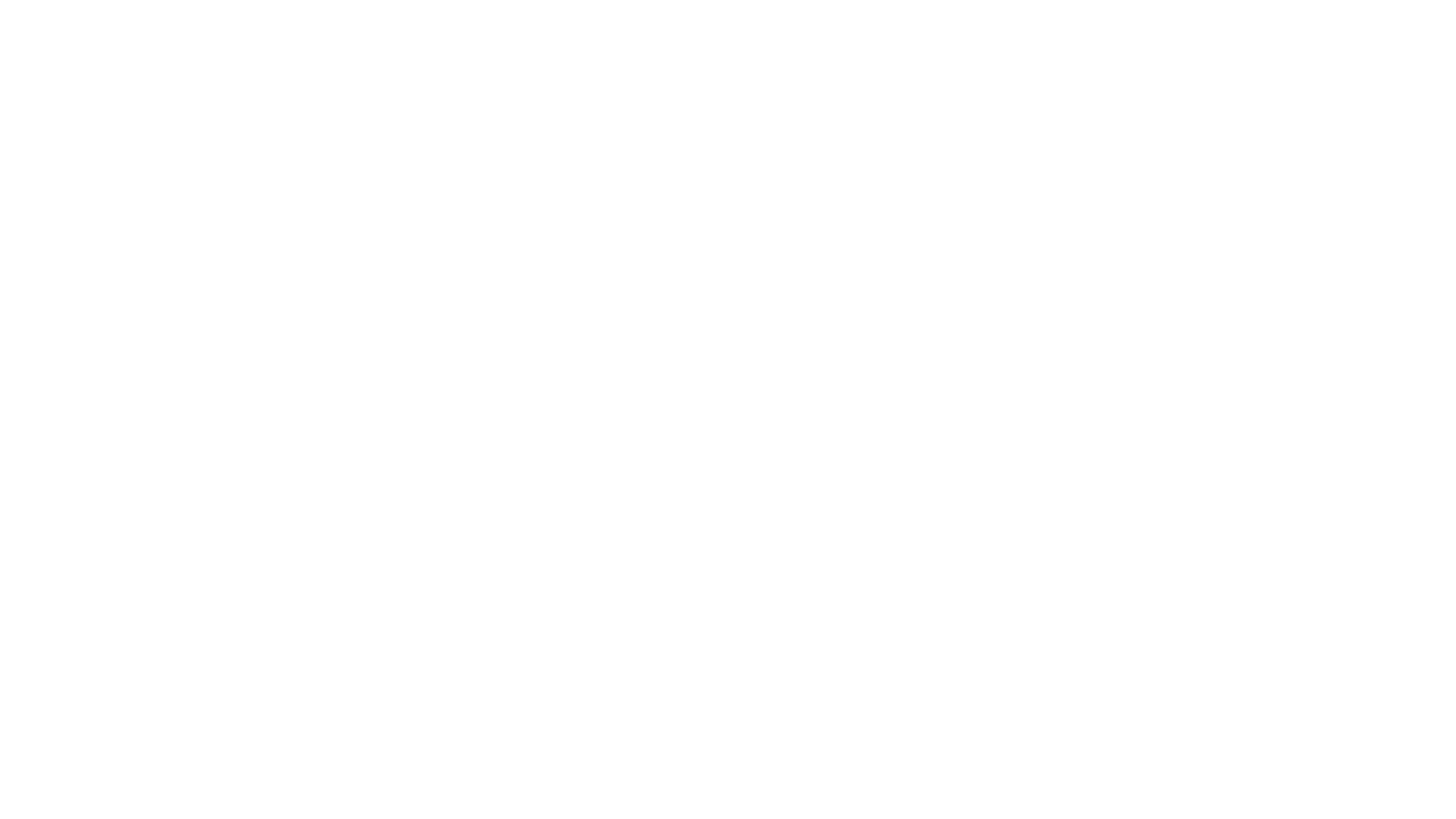 Mogućnosti nastavka školovanja
stručni studiji sestrinstva u Puli, Rijeci, Zagrebu...
stručni studiji fizioterapije u Rijeci, Zagrebu...

s obzirom na ocjene i uspjeh na državnoj maturi moguć je upis 
   i na bilo koje drugo sveučilište, veleučilište ili akademiju u RH 
   ili inozemstvu
Nova Medicinska škola Pula 2021.
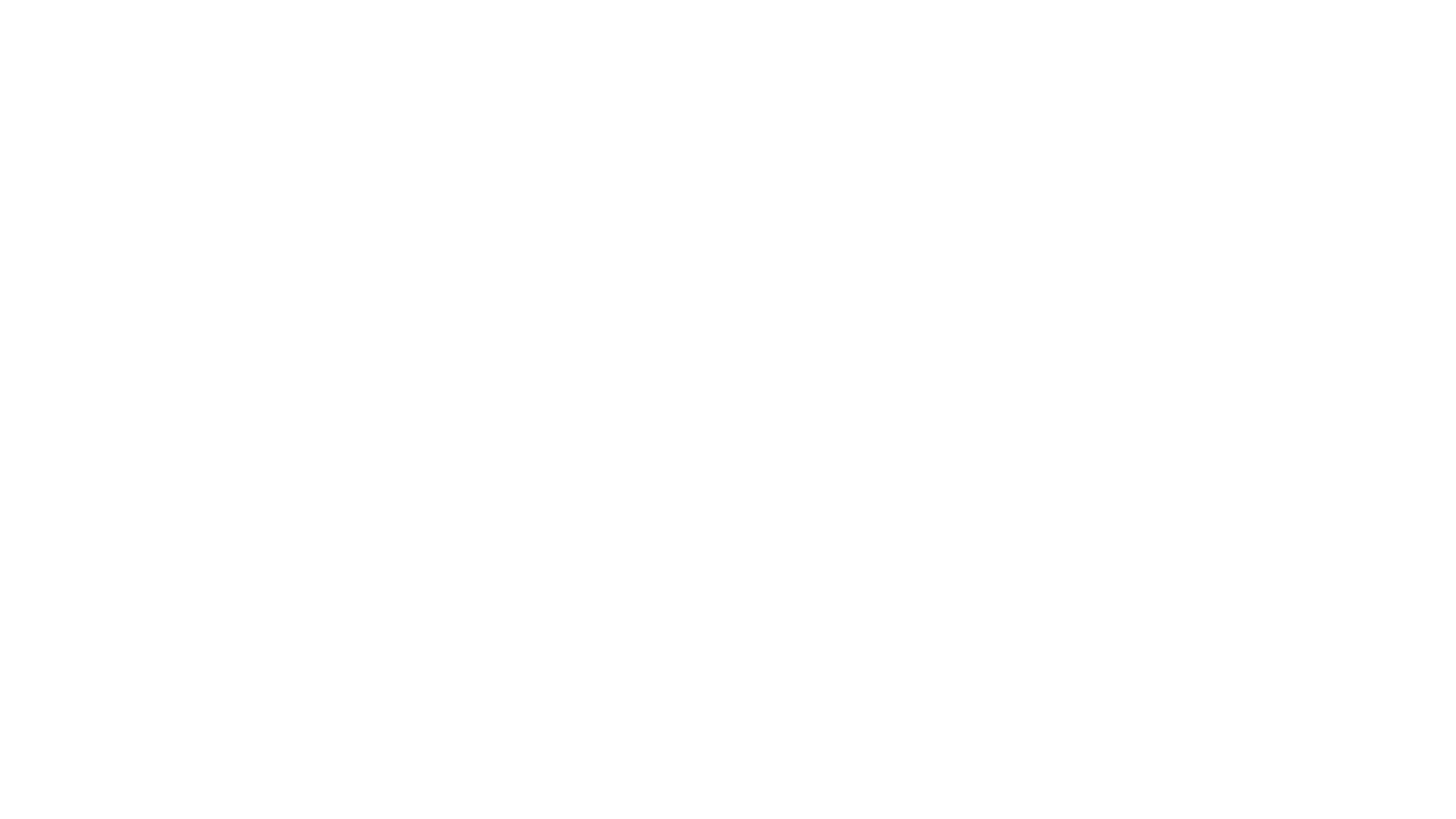 Upisi u srednju školu za školsku godinu 2020./2021.
Prijava u sustav za upis u srednju obavlja se preko stranice upisi.hr
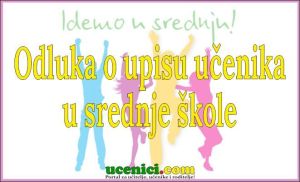 Pravilnikom o elementima i kriterijima za upis u srednje škole utvrđuju se: 

zajednički, posebni i dodatni elementi i kriteriji za izbor kandidata za upis u srednje škole:

zajednički: bodovi za upis u srednje škole – maksimalno 80
dodatni: bodovi sposobnosti, darovitosti i znanja kandidata ili uspjeha na natjecanjima znanja ili sportskim natjecanjima,
posebni : elementi vrednovanja otežanih uvjeta – okolnosti u kojima se učenik/ca školovao
Vrednovanjem zajedničkog elementa za upise u gimnazijske programe i četverogodišnje strukovne škole, najviše se može steći 80 bodova. 

Zajednički element u ovom slučaju čine:
 prosjeci zaključnih ocjena svih predmeta u posljednja četiri razreda osnovne škole, 
zaključne ocjene iz 7. i 8. razreda iz Hrvatskog jezika, Matematike i prvog stranog jezika te 
triju nastavnih predmeta važnih za nastavak obrazovanja u pojedinim programima obrazovanja (biologija, kemija, fizika). 
Prosjek ocjena donosi najviše 20 bodova, a svaki od preostalih predmeta po maksimalno 10 bodova.
Pravo na izravan upis ili dodatne bodove 

   ostvaruju kandidati na osnovi rezultata koje su postigli na:

natjecanjima u znanju iz nastavnih predmeta: Hrvatskoga jezika, Matematike, prvoga stranog jezika;
natjecanjima u znanju iz dvaju nastavnih predmeta posebno značajnih za upis u skladu s Popisom predmeta posebno važnih za upis;
jednome natjecanju iz znanja koji samostalno određuje srednja škola iz Kataloga natjecanja i smotri učenika i učenica osnovnih i srednjih škola Republike Hrvatske, a koja se provode u organizaciji Agencije za odgoj i obrazovanje.
Vrednuju se i boduju rezultati kandidata postignutih na državnim natjecanjima iz znanja iz Kataloga natjecanja i smotri učenika i učenica osnovnih i srednjih škola Republike Hrvatske, koja se provode u organizaciji Agencije za odgoj i obrazovanje.
POSEBAN ELEMENT BODOVANJA UČENIKA NA UPISIMA
Dodatni bodovi za upis – Poseban element vrednovanja kandidata čini vrednovanje uspjeha:
kandidata sa zdravstvenim teškoćama;
kandidata koji žive u otežanim uvjetima obrazovanja uzrokovanim nepovoljnim ekonomskim, socijalnim te odgojnim čimbenicima;
kandidata za upis na osnovi Nacionalne strategije za uključivanje Roma za razdoblje od 2013. do 2020. godine;
kandidata hrvatskih državljana čiji su roditelji državni službenici koji su po službenoj dužnosti u ime Republike Hrvatske bili upućeni na rad u inozemstvo.
Najviši i najniži bodovi upisanih učenika u prošlu školsku godinu
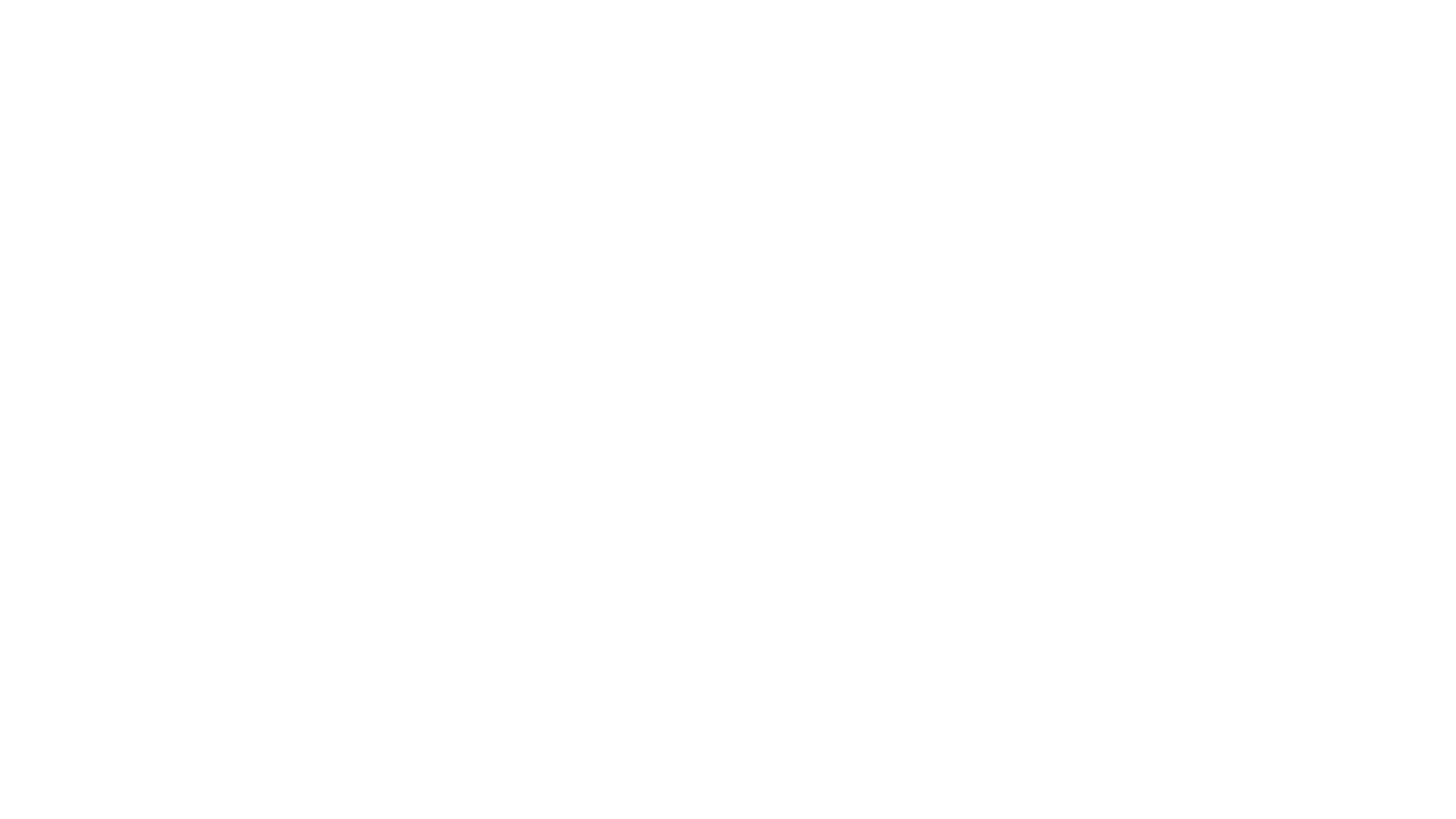 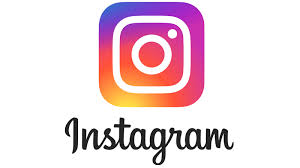 PRATITE NAS NA:
www.ss-medicinska-pu.skole.hr
medicinska_skola_pula
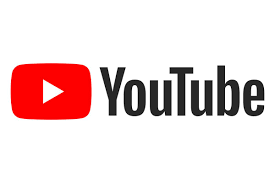 Medicinska škola Pula
Medicinska škola Pula
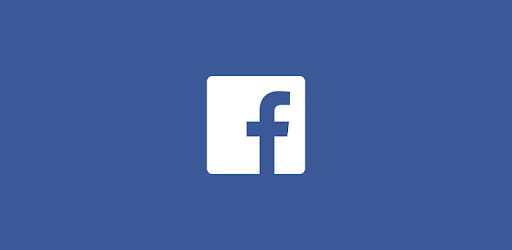